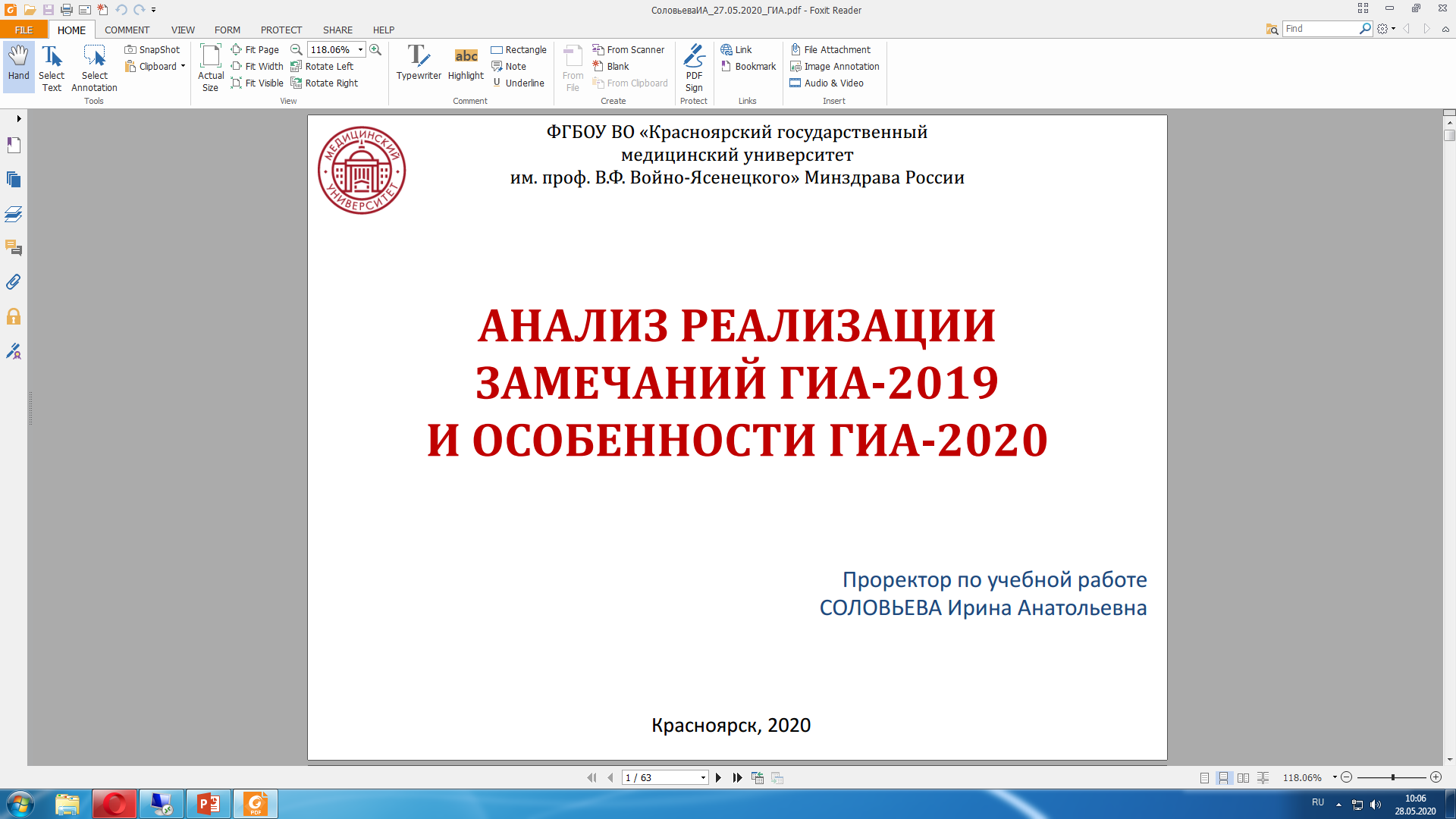 Федеральное государственное бюджетное образовательное учреждение высшего образования "Красноярский государственный медицинский университет имени профессора В.Ф. Войно-Ясенецкого" 
Министерства здравоохранения Российской Федерации
Миронова Алена Андреевна

АНАЛИЗ ВКЛАДА СМЕРТНОСТИ НАСЕЛЕНИЯ ОТ РАЗЛИЧНЫХ ПРИЧИН В ОЖИДАЕМУЮ ПРОДОЛЖИТЕЛЬНОСТЬ ЖИЗНИ НАСЕЛЕНИЯ КРАСНОЯРСКОГО КРАЯ
Красноярск, 2020
1
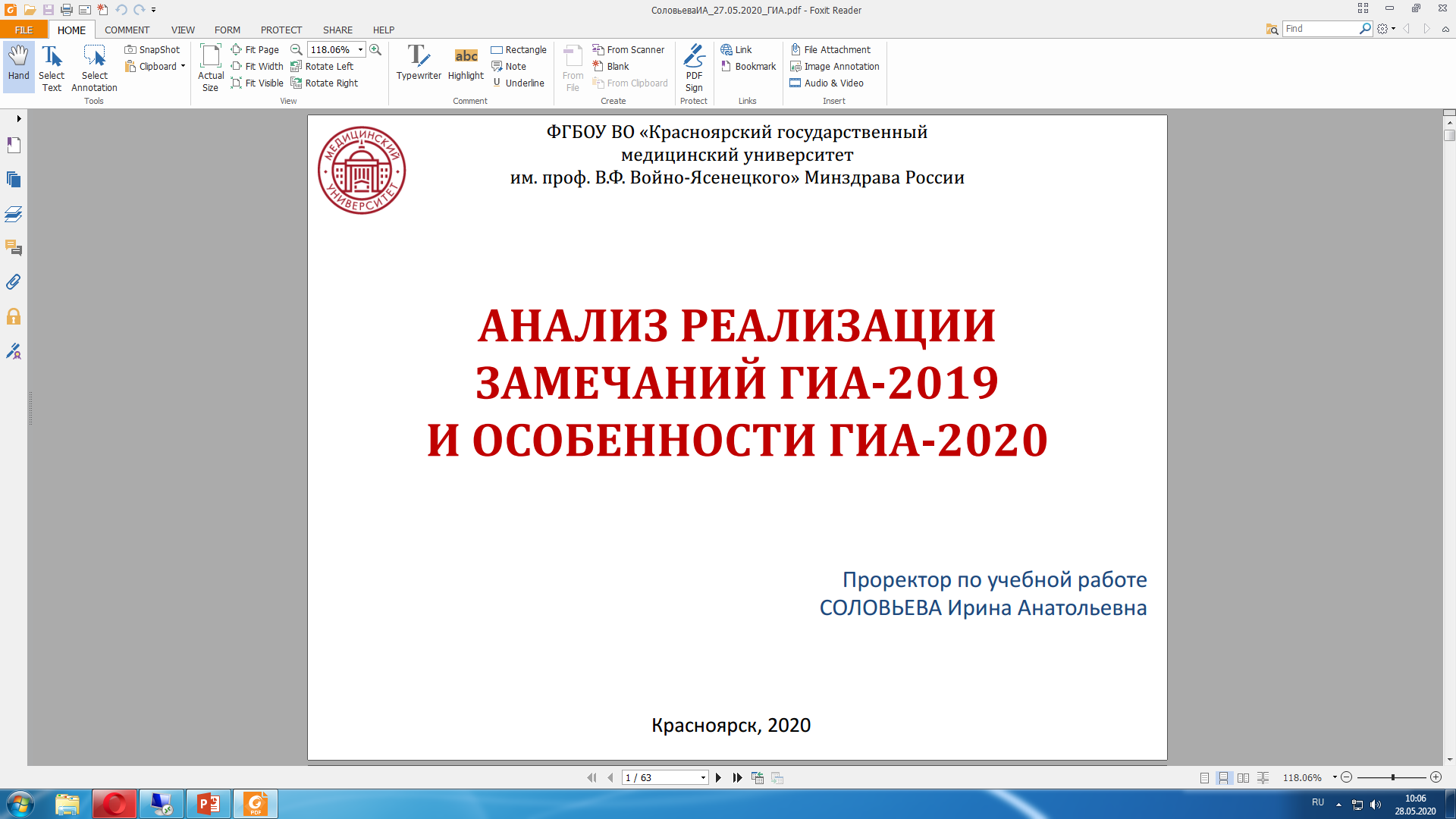 Динамика ожидаемой продолжительности жизни (ОПЖ) населения Красноярского края
80,0*
78,0*
11,9%
* - Указ Президента РФ от 07.05.2018 № 204 «О национальных целях и стратегических задачах развития Российской Федерации на период до 2024 года»
2
Цель исследования
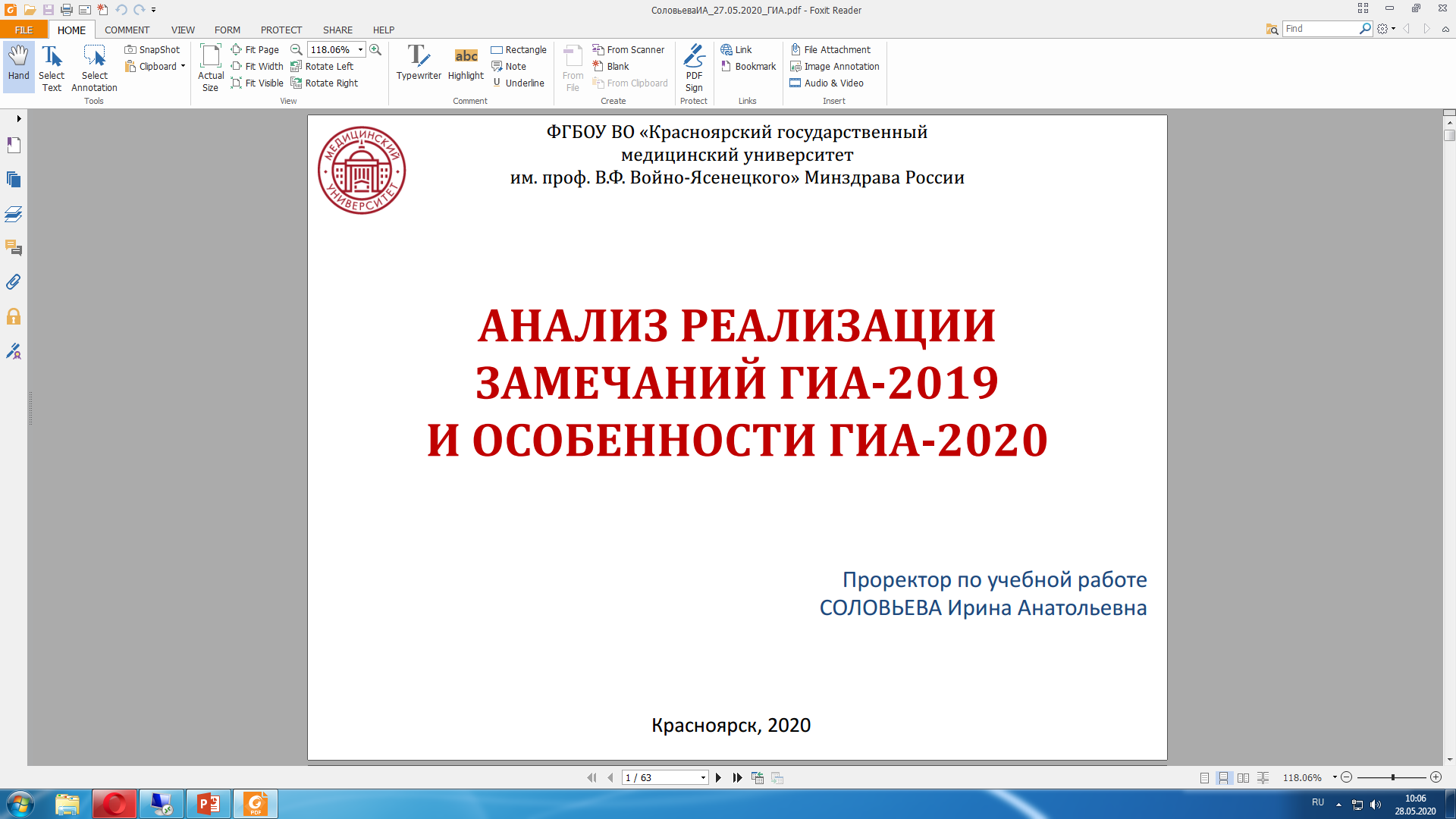 Провести анализ вклада смертности населения от различных причин в ожидаемую продолжительность жизни населения Красноярского края
3
Задачи исследования
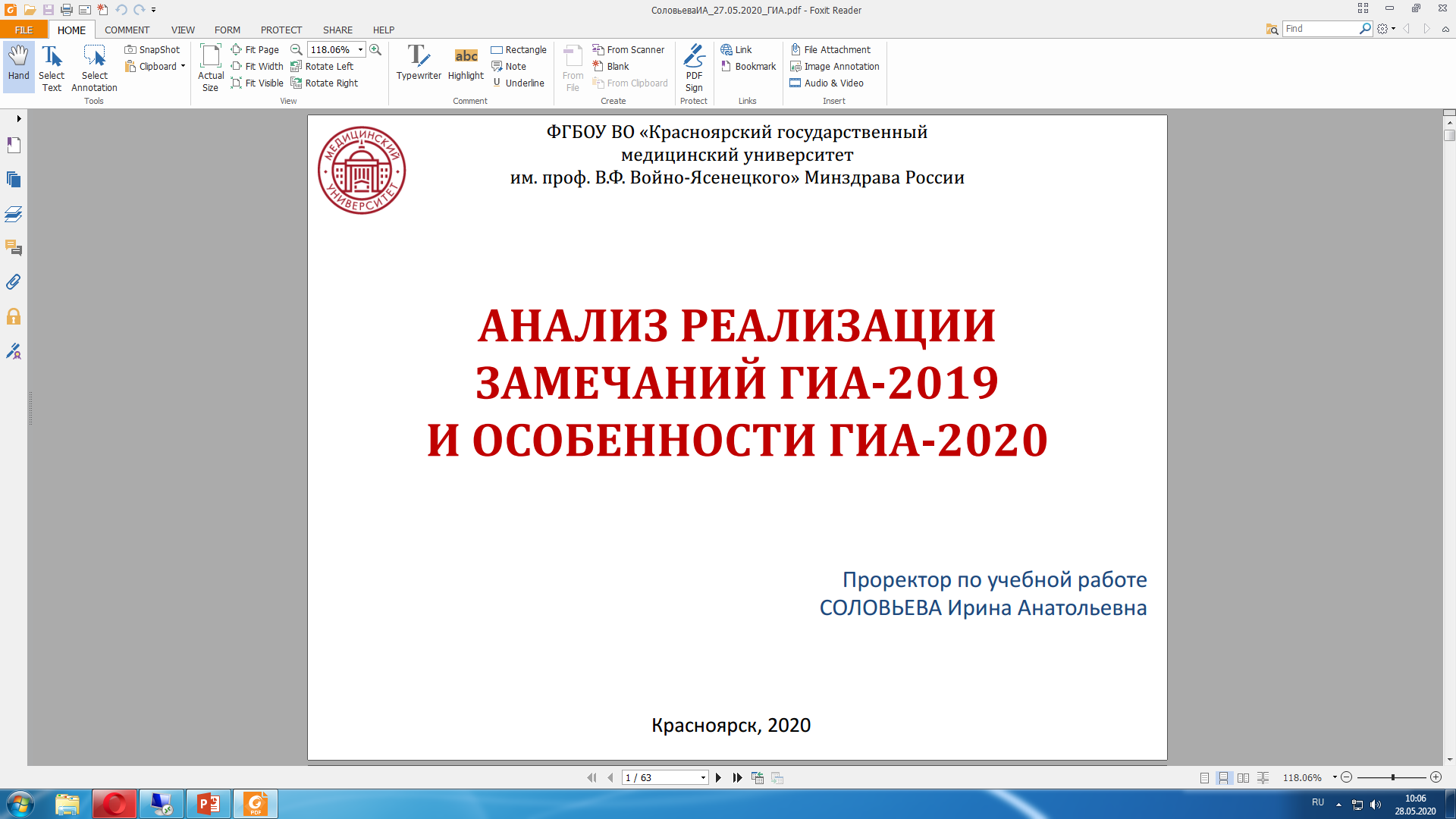 Оценить стандартизованные показатели смертности населения Красноярского края в сравнении с общероссийскими и европейскими показателями
Изучить влияние смертности населения Красноярского края на ожидаемую продолжительность жизни населения Красноярского края
Разработать методику оценки вклада смертности населения в ожидаемую продолжительность жизни населения
Проанализировать вклад смертности населения от различных причин в ожидаемую продолжительность жизни населения Красноярского края
4
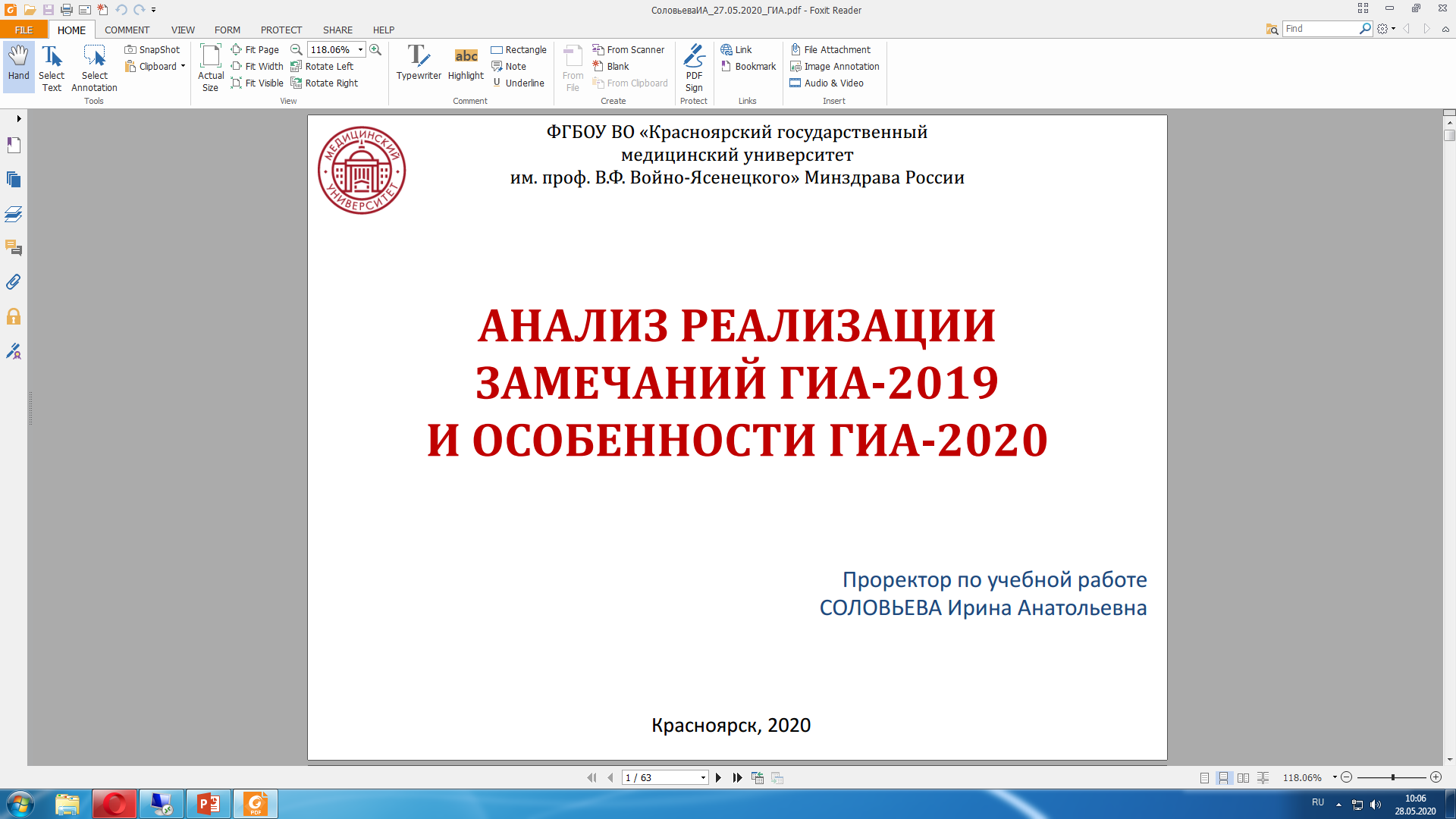 Вклад смертности в снижение ожидаемой продолжительности жизни
На сколько все или часть случаев смерти от конкретной причины снижают ожидаемую продолжительность жизни населения

На сколько бы увеличилась ожидаемая продолжительность жизни, если были бы исключены все или часть случаев смерти от конкретной причины
5
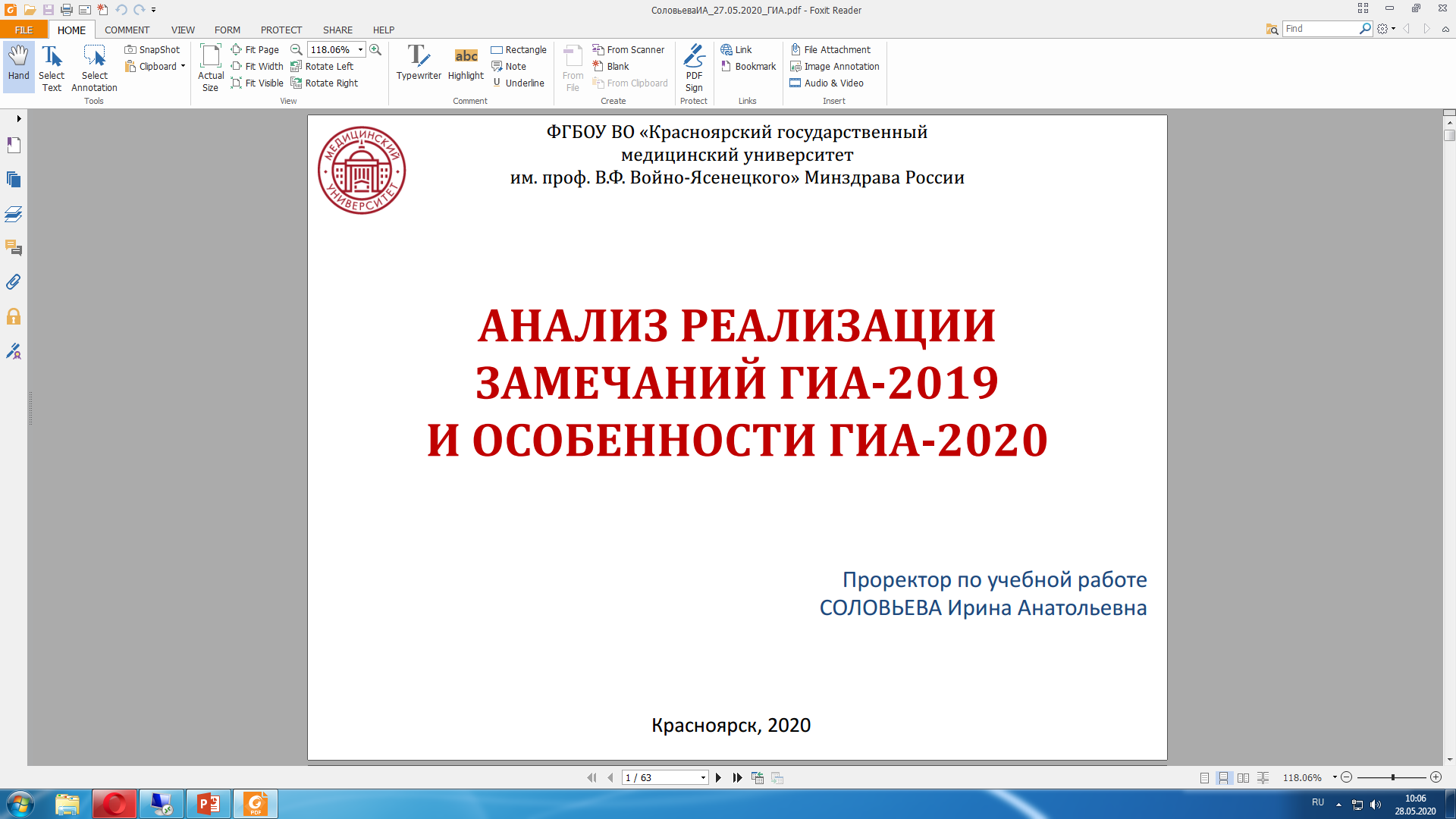 Материалы исследования
Данные Красноярских краевых статистических ежегодников, выпускаемых Управлением Федеральной службы государственной статистики по Красноярскому краю, Республике Хакасия и Республике Тыва (http://www.krasstat.gks.ru) 

Первичные базы смертности по городским округам и муниципальным районам Красноярского края за период с 1999 по 2019 гг.
6
Методы исследования
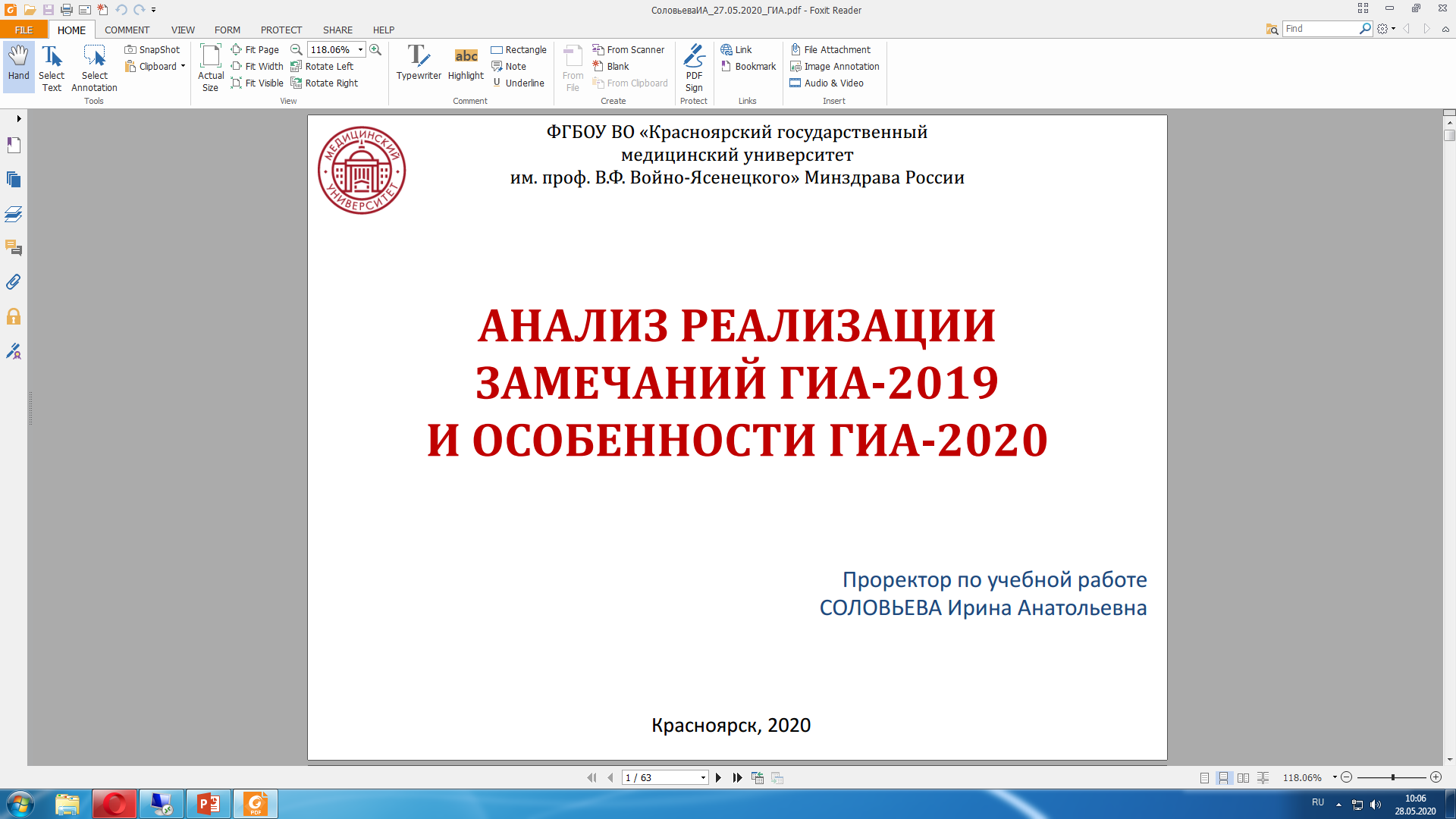 Краткие таблицы смертности
Оценка элиминированных резервов
Компонентный анализ смертности
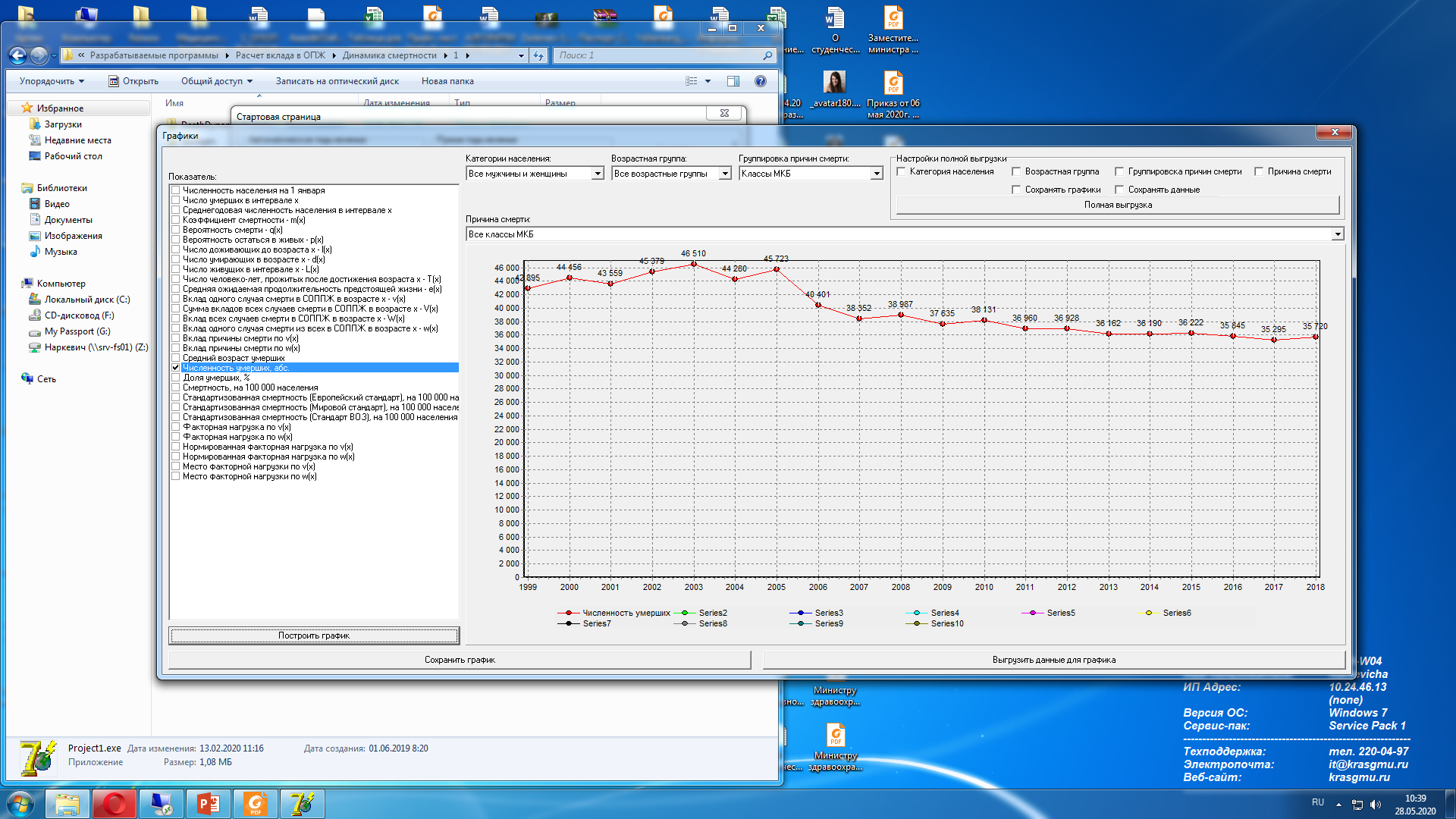 DeathAnalytics
DeathComponentAnalytics
DeathDynamicAnalytics
7
Стандартизованные показатели смертности от всех причин в Красноярском крае, России и Европе
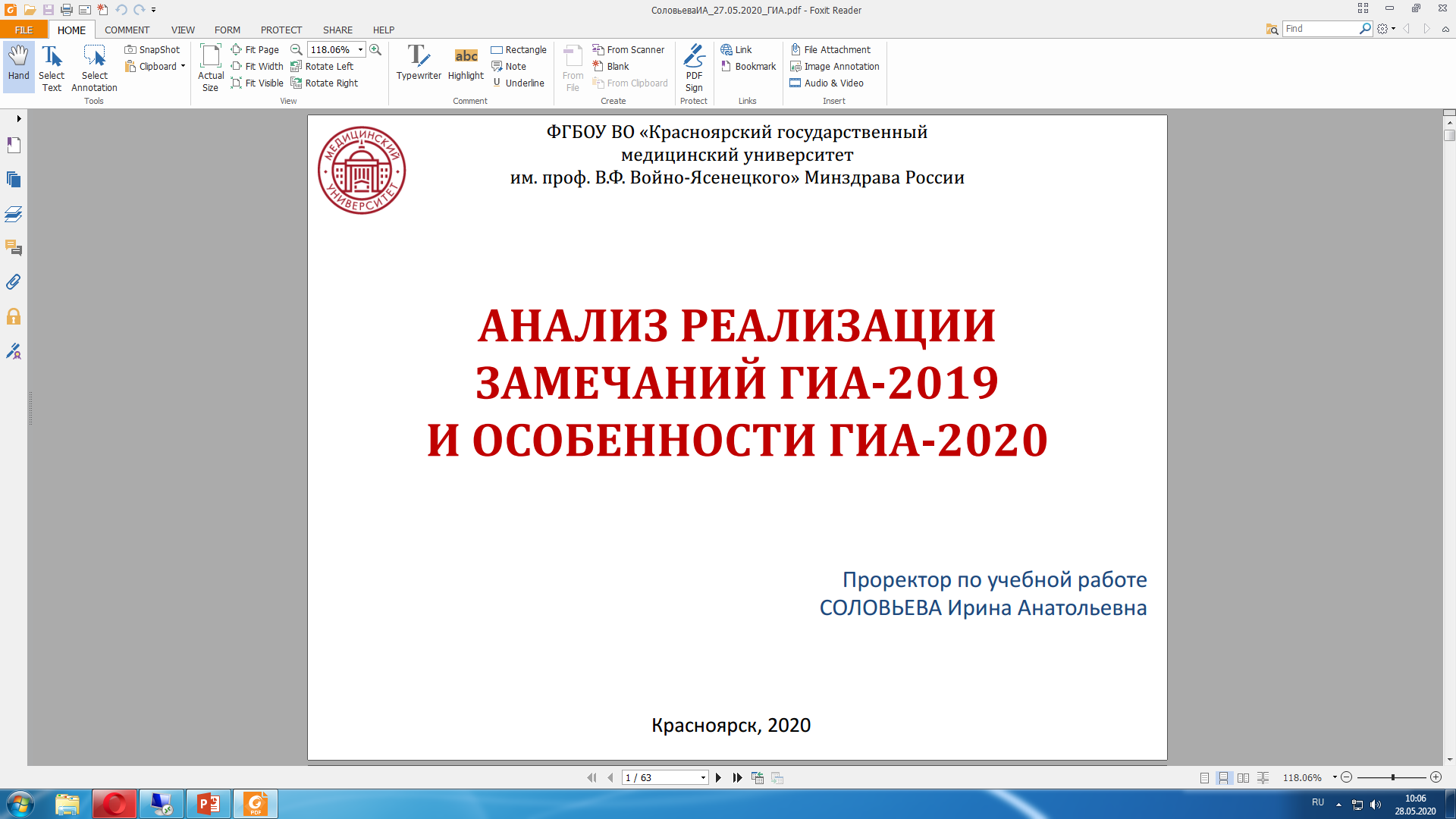 8
Численность и средний возраст умерших в 2018 году от основных причин смерти
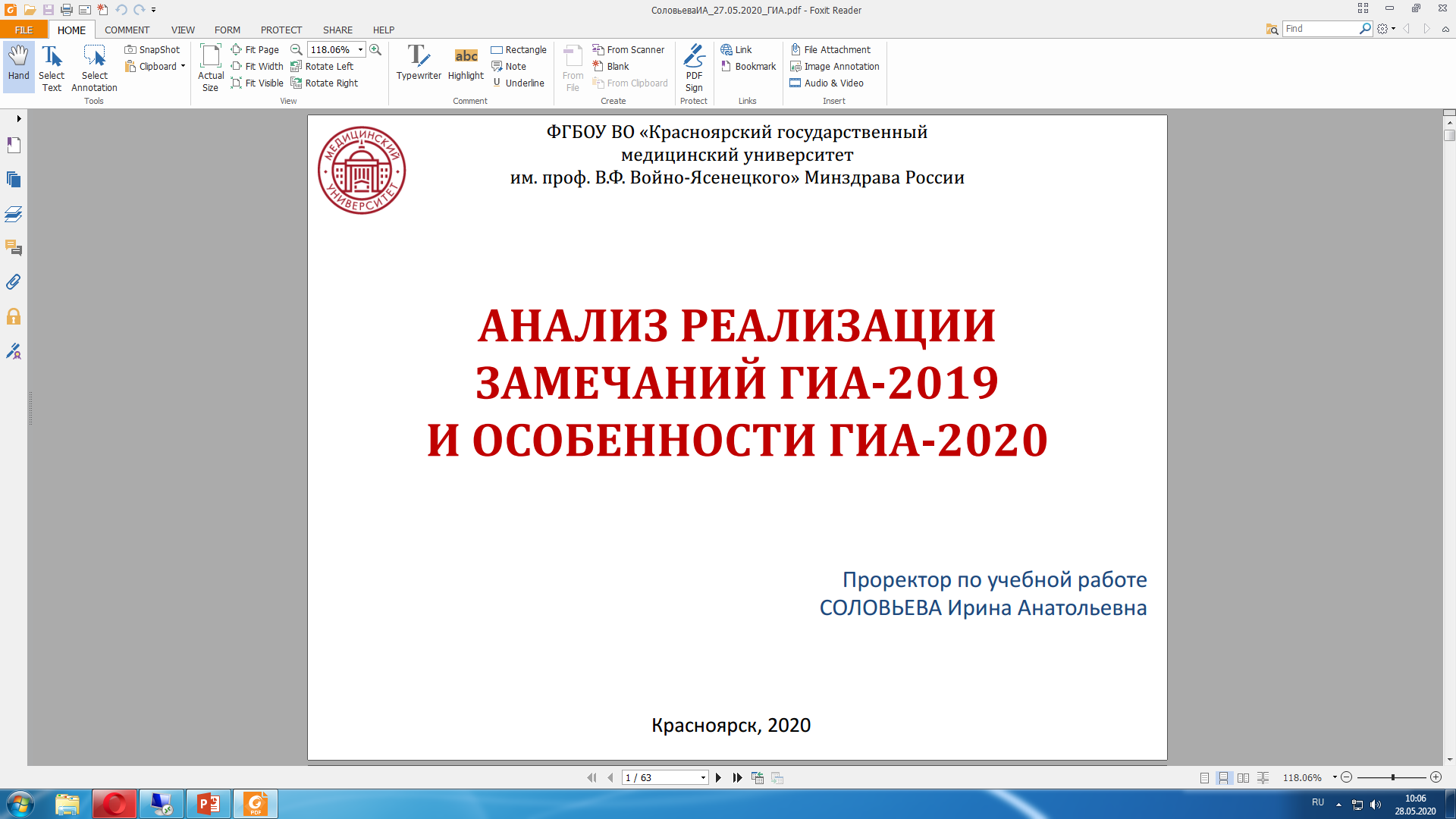 9
Результаты компонентного анализа по причинам смерти населения Красноярского края
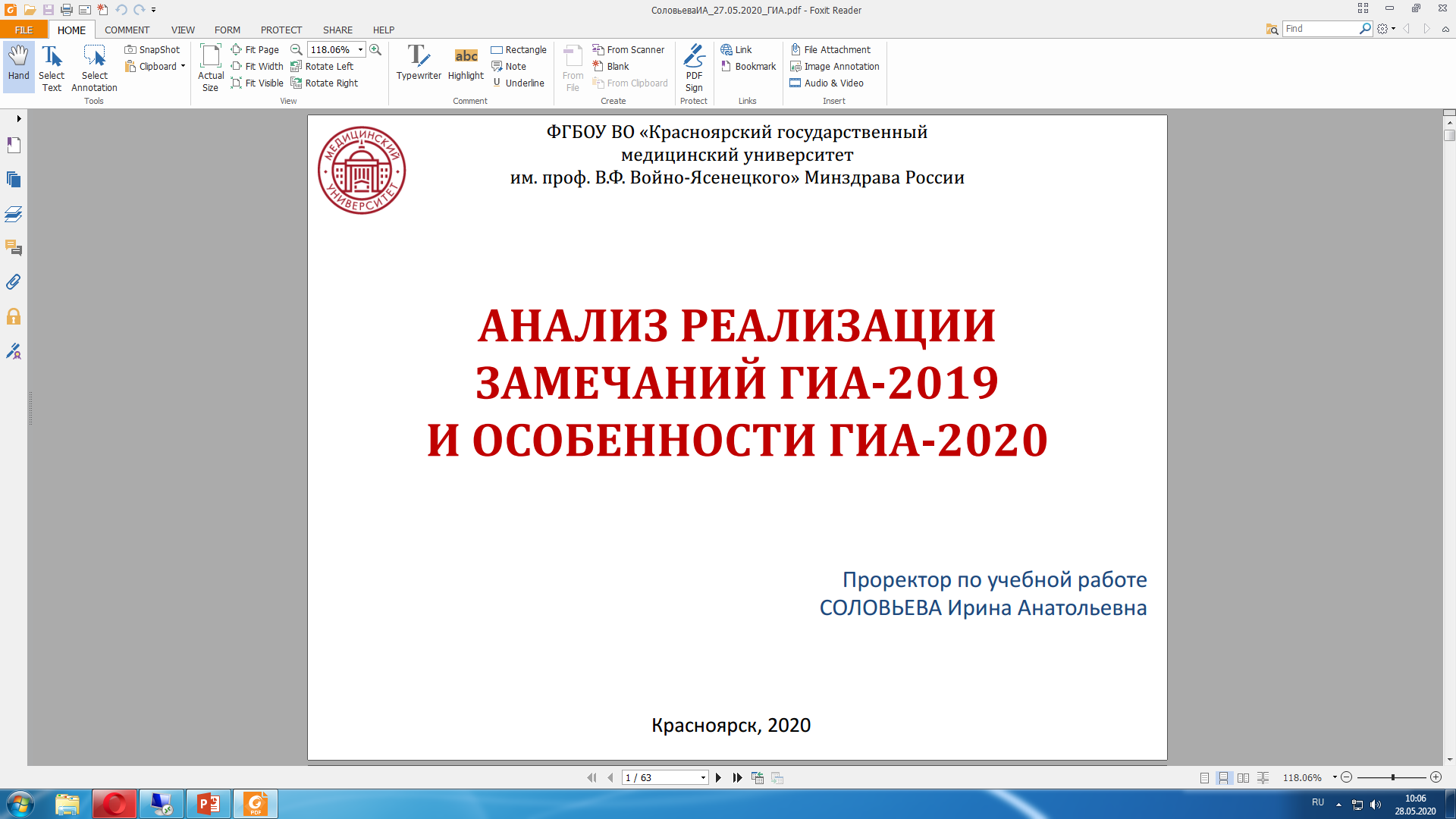 10
Соотношение числа случаев смерти и вкладов данных случаев в ОПЖ в 2019 году
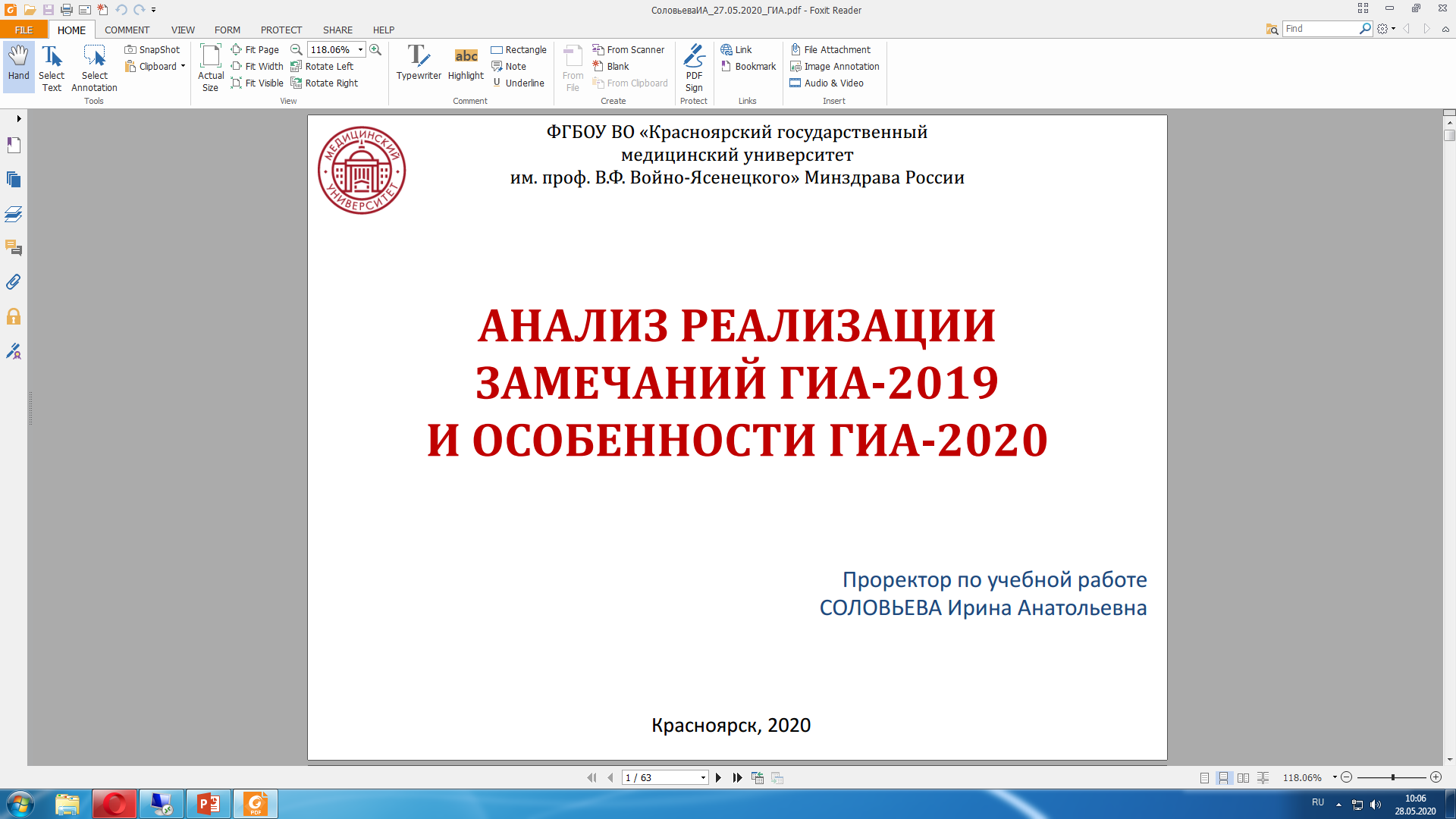 11
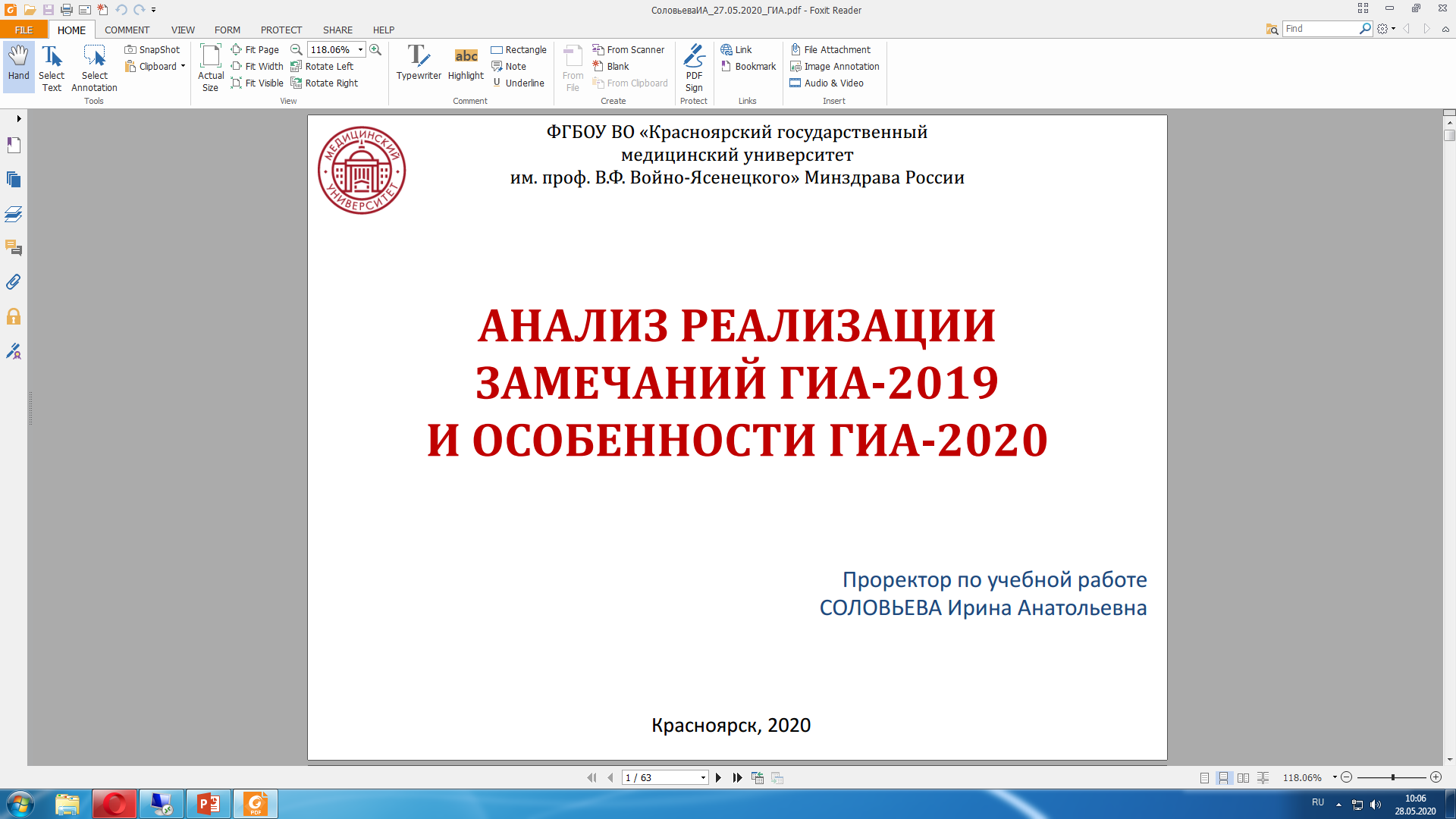 Расчет нагрузки смертности от различных причин на ОПЖ в 2019 году
12
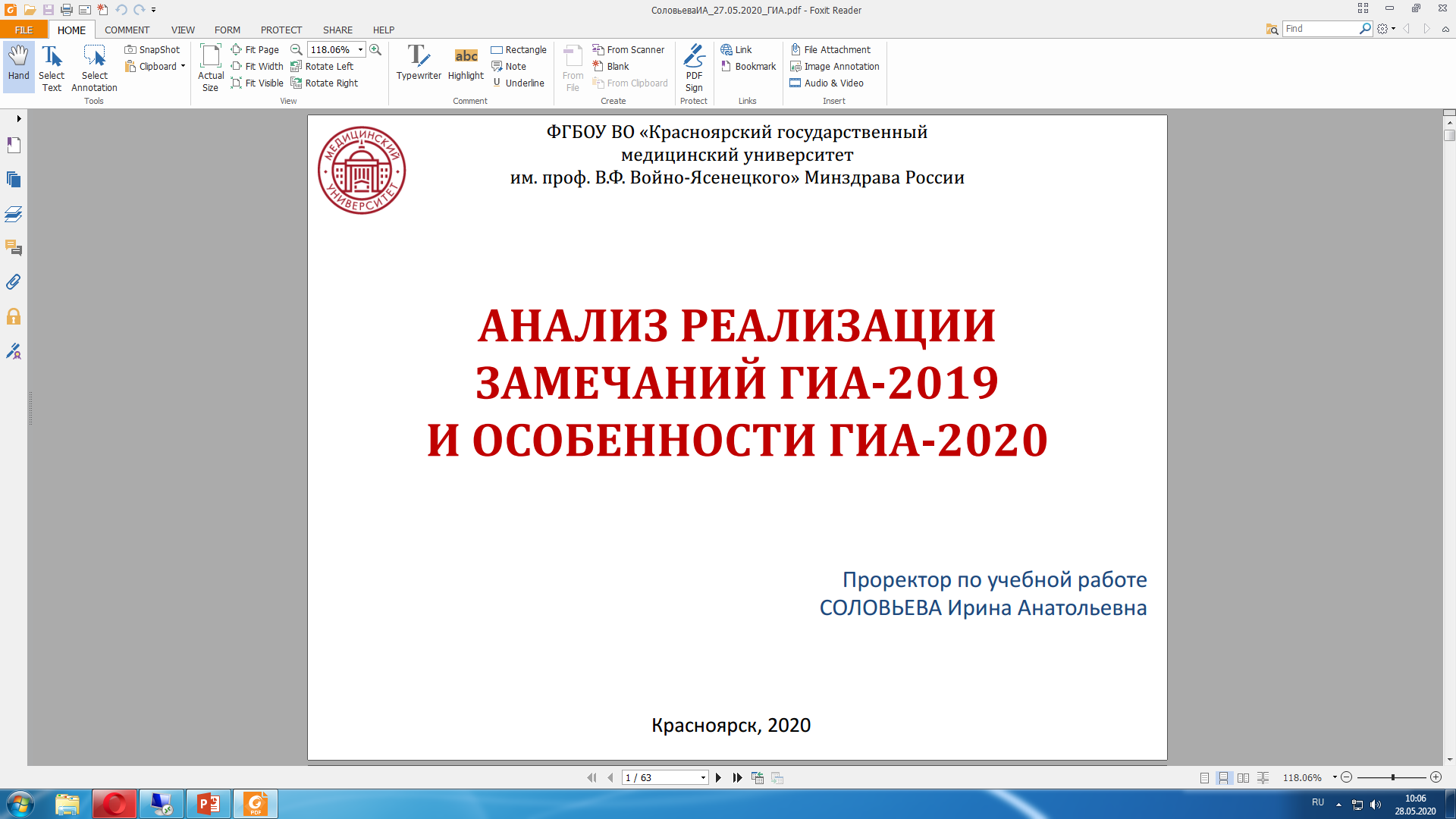 Нагрузка смертности от причин смерти первых 5 групп рубрик на ОПЖ среди мужчин в 2019 году
13
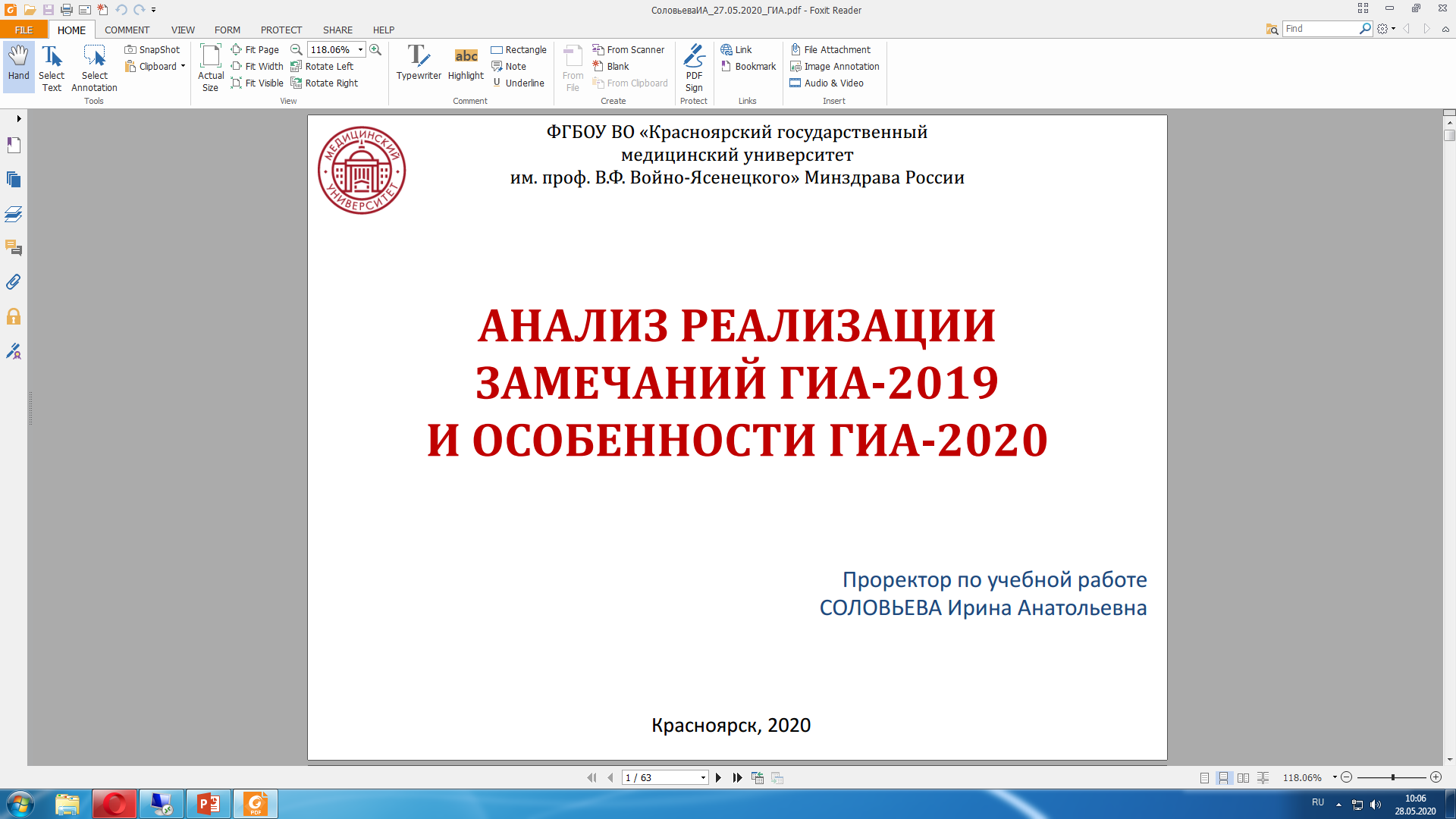 Нагрузка смертности от причин смерти первых 5 групп рубрик на ОПЖ среди женщин в 2019 году
14
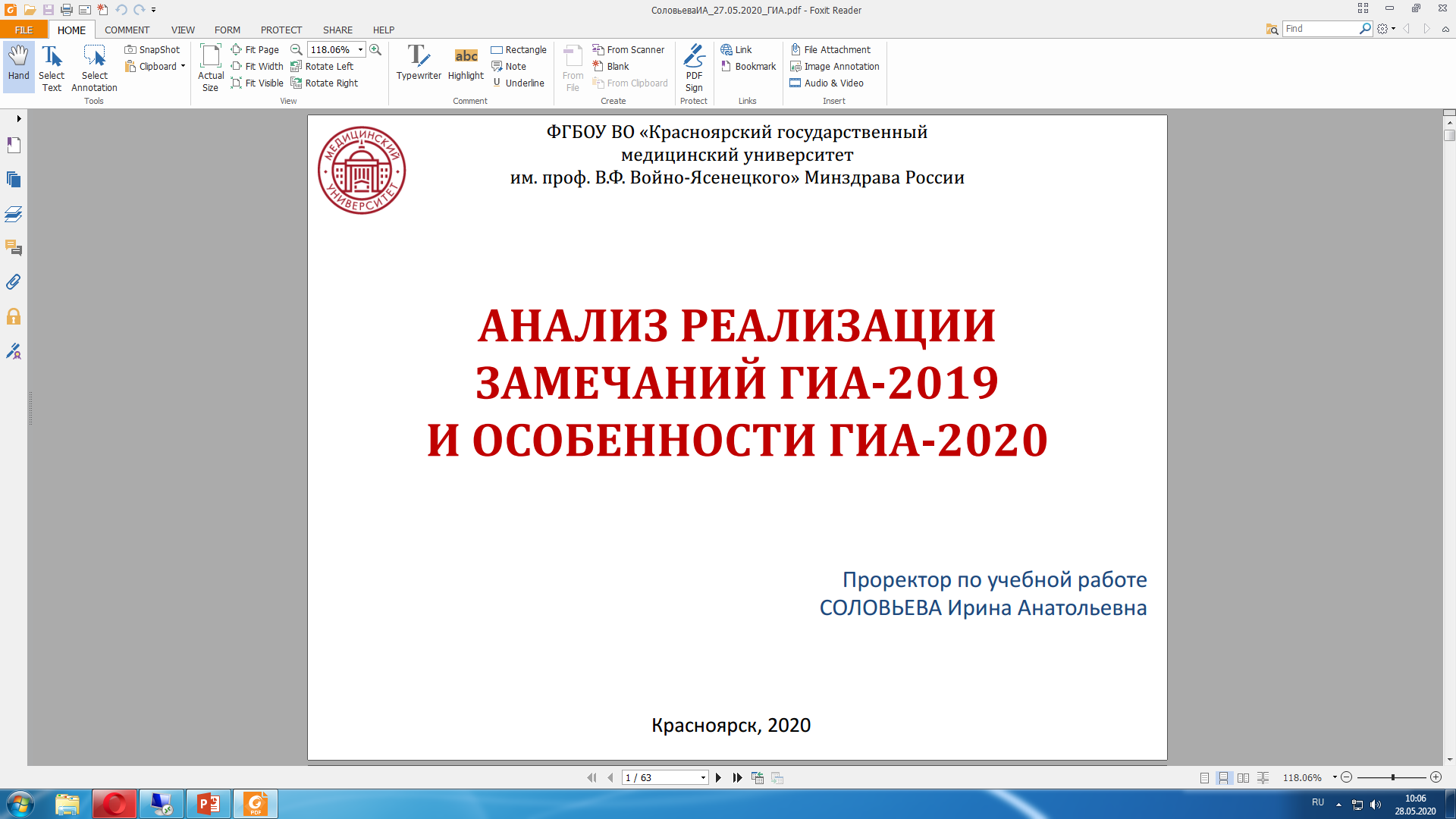 Выводы
В настоящий момент стандартизованные показатели смертности населения Красноярского края превышают значения аналогичных показателей в Российской Федерации и Европе. Текущие темпы прироста ожидаемой продолжительности жизни населения Красноярского края не позволяют достичь к 2024 и 2030 годам установленных целевых значений. 
Анализ влияния динамики смертности населения Красноярского края показал, что за последние 10 лет сохраняется отрицательный вклад смертности болезней нервной системы и болезней кожи и подкожной клетчатки в снижение ожидаемой продолжительности жизни.
Разработанная методика оценки нагрузки смертности от различных причин на ОПЖ населения является интегральным показателем, учитывающим одновременно вклад случаев смерти от различных причин и число таких случаев смерти. Использование данной методики позволяет выделить причины смерти, которые оказывают наибольшую нагрузку на снижение ОПЖ населения, что позволяет осуществлять разработку программ по снижению смертности населения с целью наиболее эффективного увеличения ОПЖ. 
Анализ динамики нагрузки смертности населения на ОПЖ свидетельствует о существенном росте относительной нагрузки на ОПЖ смертности от болезни, вызванной вирусом иммунодефицита человека и болезней печени.
15